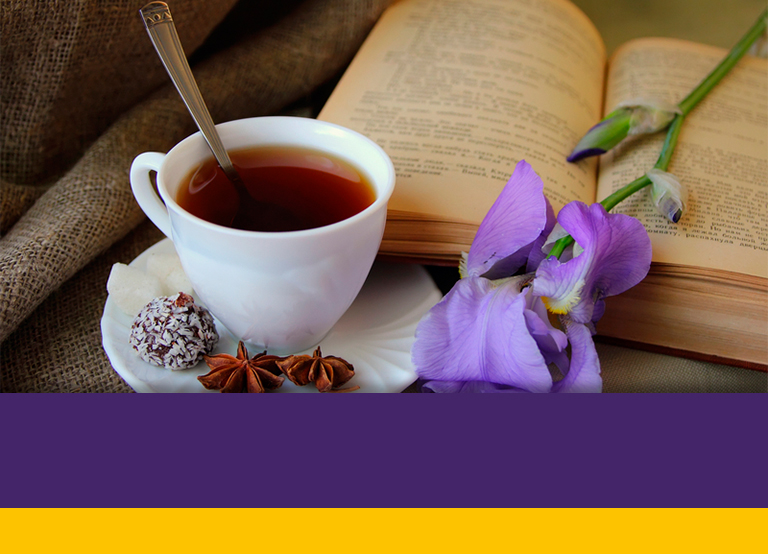 Женщины Открывают для себя Иисуса
Генеральная Конференция
Отдел Женского Служения
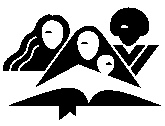 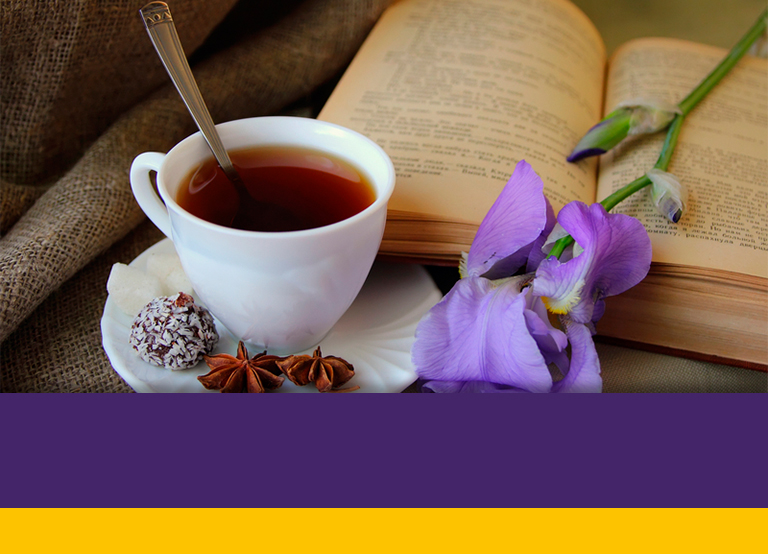 Урок ВосемьИисус - Мой Наставник
[Speaker Notes: ВВЕДЕНИЕ
 
Эльзе нравилось проводить время в одиночестве и писать о том, что она созерцала в красивом пейзаже сельской местности, где она жила. Иногда она также писала о своих чувствах или о событиях, происходивших в её жизни. Эльза была скрытной относительно того, что она писала; она никогда не показывала свои стихи или эссе кому-либо, кроме отца. Её отцу нравилось читать её рассказы, и он сказал её об этом. Но она знала, что отец любит её, и возможно не совсем объективен в своих оценках её творчества. 
 
Время шло, и Эльза поступила в колледж, она всё ещё не знала наверняка, чем хочет заниматься в жизни.  Затем она познакомилась с профессором Хардинг – её преподавателем по английскому языку. Профессор Хардинг была женщиной с глубоким пониманием профессии, и она отметила, что у Эльзы был писательский талант. Профессору Хардинг удалось завоевать доверие Эльзы, приглашая её к себе домой днём или по вечерам и проявляя неподдельный интерес к её работам. Постепенно давно написанные стихи и эссе становились известными.  
 
Благодаря терпеливому обучению своего наставника, Эльза выросла в прекрасного писателя. Спустя годы, она смогла сказать: «Тем, кем я стала я обязана поддержке и  наставничеству моего дорого друга  - профессора Хардинг».]
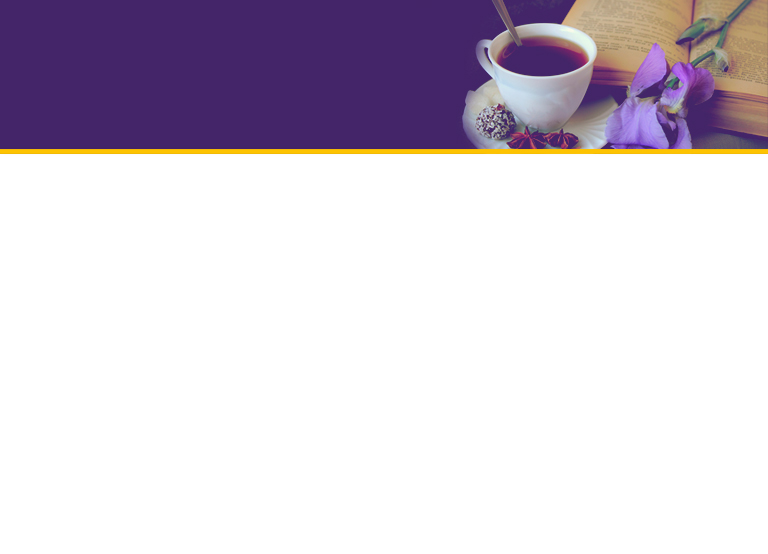 ЧТО ЗНАЧИТ «НАСТАВНИК»?
Словарь даёт такое определение слову наставник – «мудрый и доверенный советчик или учитель». Данное определение будет использовано на протяжении всего урока, в том числе в текстах из Писания, где вы найдёте ответы на вопросы.  
1. Есть в вашей жизни такой человек, которого вы могли бы назвать наставником?
[Speaker Notes: Словарь даёт такое определение слову наставник – «мудрый и доверенный советчик или учитель». Данное определение будет использовано на протяжении всего урока, в том числе в текстах из Писания, где вы найдёте ответы на вопросы.  
 
1. Есть в вашей жизни такой человек, которого вы могли бы назвать наставником?]
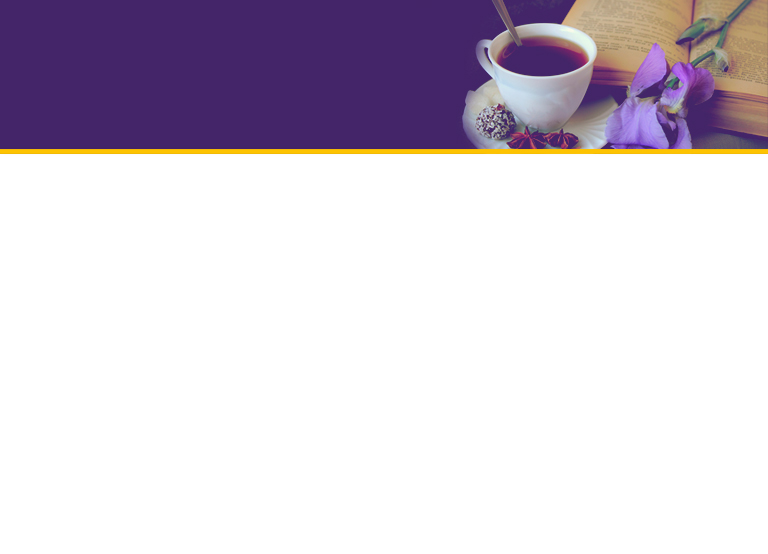 ПРОРОЧЕСТВА ОБ ИИСУСЕ
2. В Ветхом Завете описываются пророчества, в которых предсказано о рождении Иисуса и Его миссии на Земле. Какие слова, записанные в Исайя 9:6 определяют Иисуса, как наставника?
[Speaker Notes: 2. В Ветхом Завете описываются пророчества, в которых предсказано о рождении Иисуса и Его миссии на Земле. Какие слова, записанные в Исайя 9:6 определяют Иисуса, как наставника?]
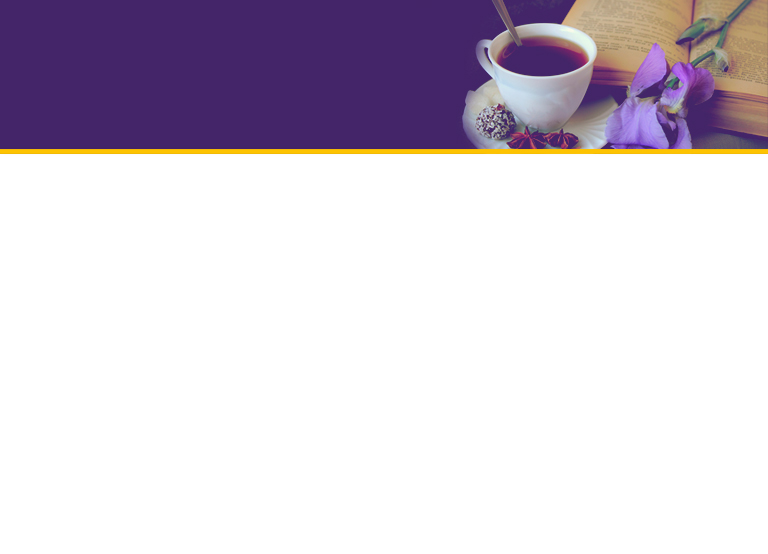 A TEACHER FROM GOD
Сегодня Равви – рукоположенный духовный лидер еврейских конгрегаций. Слово равви – еврейского происхождения и во времена Иисуса использовалось в значении наставник или учитель.
[Speaker Notes: УЧИТЕЛЬ ОТ БОГА 
 
Сегодня Равви – рукоположенный духовный лидер еврейских конгрегаций. Слово равви – еврейского происхождения и во времена Иисуса использовалось в значении наставник или учитель.  
 
3.Однажды ночью человек по имени Никодим пришёл поговорить с Иисусом. Какие два слова он применял, когда обращался к Иисусу? (Иоанна 3:2)
 
 4. Какую причину он привёл в качестве доказательства, что Иисус пришёл от Бога?  (Иоанна 3:2)
 
 На протяжении всего Писания мы находим примеры, когда Иисус учил народ. Он учил людей у моря, на горе, в деревнях и в стране. Своей чистотой и истиной, Он приобрёл врагов среди тех, кто не готов был принять Его. Те люди пытались найти что-то неверное в Его учении. Однажды они даже посылали служителей при храме, чтобы отыскать Иисуса и арестовать Его, но служители возвращались без Иисуса.  
Просмотрите историю, записанную в Евангелии от Иоанна 7:25-47.]
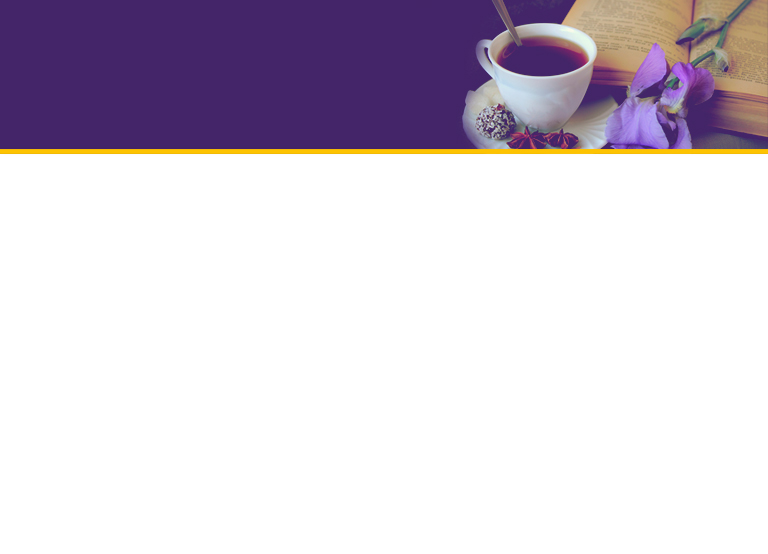 5. Что делал Иисус в храме? 
(Иоанна 7:28)
 6.Что спросили первосвященники и фарисеи у служителей, когда те вернулись?
 (Иоанна 7:45)
 7. Что ответили служители?  
(Иоанна 7:46)
[Speaker Notes: 5. Что делал Иисус в храме? (Иоанна 7:28)
   
6. Что спросили первосвященники и фарисеи у служителей, когда те вернулись? (Иоанна 7:45)
  
7. Что ответили служители?  (Иоанна 7:46)

« Несмотря на то, что сердца этих людей были ожесточены, они растаяли под влиянием Его слов. Когда Он говорил во дворе храма, они подошли к Нему, стремясь найти что-либо в Его словах, что можно было бы обратить против Иисуса, но слушая Его, забыли о том, для чего их послали. Они стояли, как завороженные: Христос открылся им. Они увидели то, что никогда бы священники и правители не смогли бы увидеть – человеческую природу, объятую Божественной славой. Вернулись они под таким сильным впечатлением от Его слов, что на вопрос: «Для чего вы не привели Его?» могли только ответить: «Никогда человек не говорил так, как этот Человек»» (Эллен Уайт: Желание веков, стр. 459).]
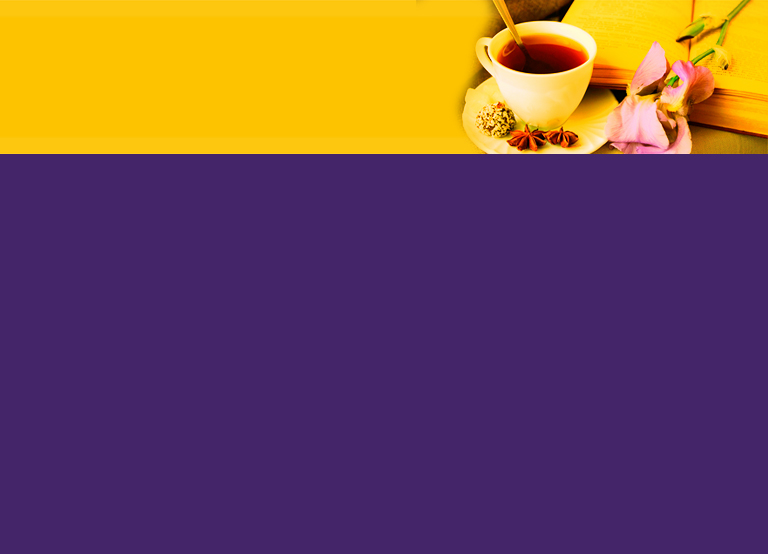 8. После того, как вы прочитали отрывки, указанные выше, вы можете видеть, как Иисус высоко ценит всех людей и их таланты?  Как, по-вашему, подходит ли Он под определение «мудрый и доверенный советчик или учитель»?
9. Желаете ли вы принять Иисуса, как своего Наставника?
[Speaker Notes: 8. После того, как вы прочитали отрывки, указанные выше, вы можете видеть, как Иисус высоко ценит всех людей и их таланты?  Как, по-вашему, подходит ли Он под определение «мудрый и доверенный советчик или учитель»?
 
 9. Желаете ли вы принять Иисуса, как своего Наставника?]
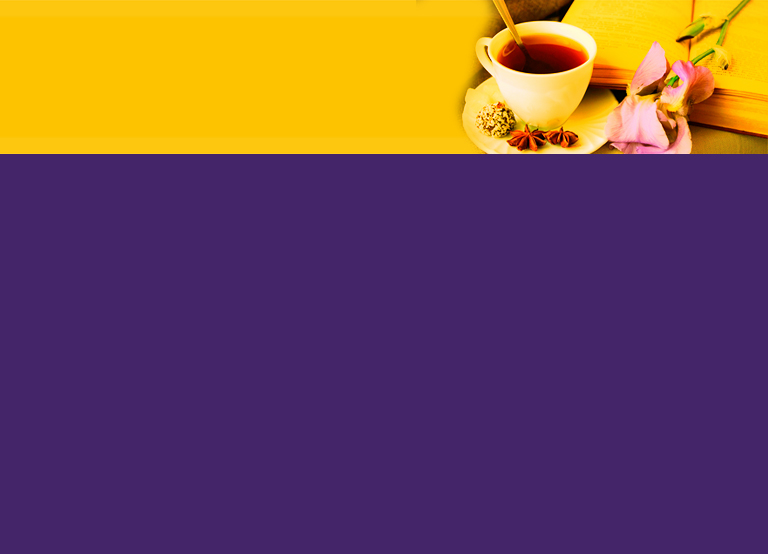 ИИСУС – МОЙ НАСТАВНИК, МОЙ МУДРЫЙ И ДОВЕРЕННЫЙ СОВЕТНИК И ДРУГ.
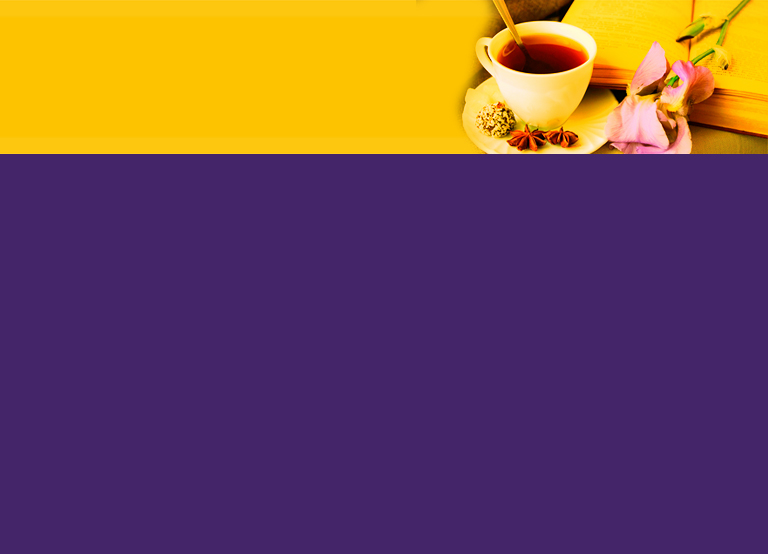 Иисус, наставляй меня каждый день.
Научи меня, что Ты желаешь мне сказать;  
Научи меня, что мне делать;
Научи меня Тебе доверять.
[Speaker Notes: Иисус, наставляй меня каждый день.
Научи меня, что Ты желаешь мне сказать;  
Научи меня, что мне делать;
Научи меня Тебе доверять.]